Jirka Pospíšil, KC NADĚJE Bučovice, 1.7.2018
Vyhlížím církev, která vezme vážně Boží povolání – bude tou, jakou ji chce Bůh mít!!!
Jirka Pospíšil, KC NADĚJE Bučovice, 1.7.2018
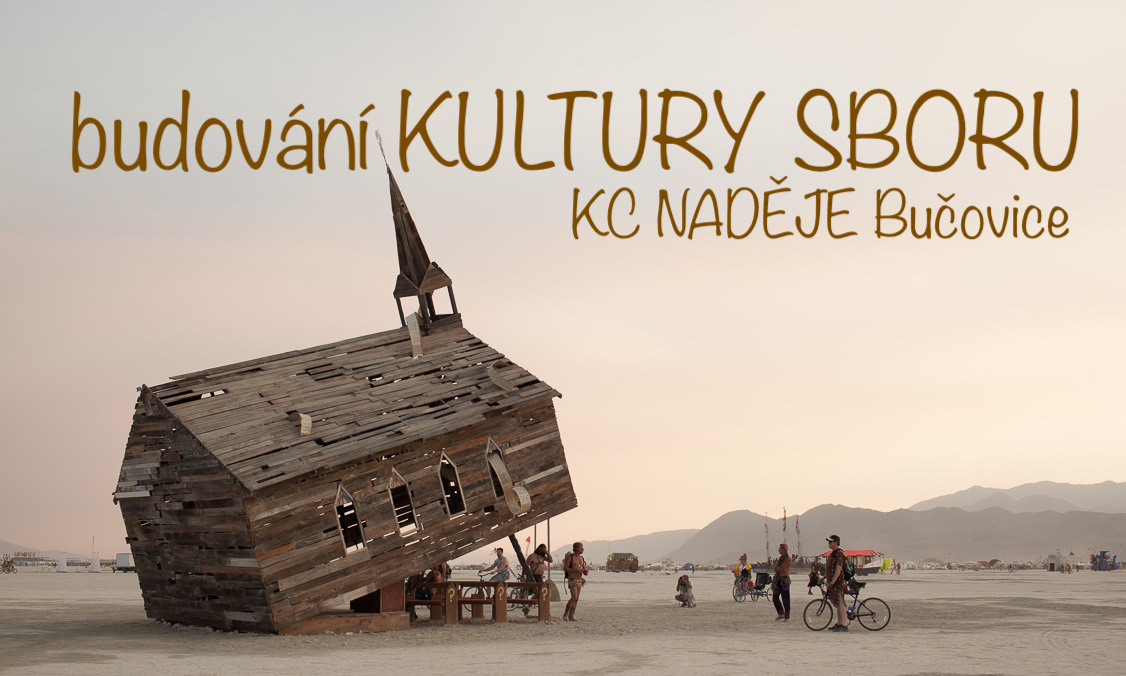 Jirka Pospíšil, KC NADĚJE Bučovice, 8.10.2017
ZMĚŇ NEPŘÁTELE                      V  PŘÁTELE
Jirka Pospíšil, KC NADĚJE Bučovice, 1.7.2018
Změň nepřátele v přátele
Hodnota vztahy – společenství - ekklésia – něco, co do každého člověka Bůh vložil

	Vztahy – jedna z nejdůležitějších hodnot – v církvi i všeobecně pro člověka

		Satan – pokud chce něco bořit – tak to jsou vztahy

 
Př. přátelství v manželství
 
Př. lidé ve Tvém okolí

Př. celá Bible je o konfliktech mezi lidmi | první lidé Adam Eva | hned jejich synové – vražda – proč ?
Jirka Pospíšil, KC NADĚJE Bučovice, 1.7.2018
Změň nepřátele v přátele
Jak tedy změnit nepřítele v přítele? 




Jde to ?
Jirka Pospíšil, KC NADĚJE Bučovice, 1.7.2018
Změň nepřátele v přátele
Genesis 4:1  Adam se miloval se svou ženou Evou a ta počala a porodila Kaina. Tehdy řekla: "Získala jsem od Hospodina muže!" 2  Porodila také Ábela, jeho bratra. Ábel se pak stal pastýřem ovcí, ale Kain obdělával půdu. 3  Po nějaké době se stalo, že Kain přinesl Hospodinu oběť z plodů země, 4  zatímco Ábel ji přinesl z prvorozených ovcí svého stáda a z jejich tuku. Hospodin našel zalíbení v Ábelovi a v jeho oběti, 5  ale v Kainovi a jeho oběti zalíbení nenašel. Kaina to rozlítilo, až se mu zkřivila tvář. 6  Hospodin tedy Kainovi řekl: "Proč se zlobíš? Proč máš zkřivenou tvář? 7  Copak tě nepřijmu, když budeš jednat dobře? Když ale nebudeš jednat dobře, pak ve dveřích číhá hřích a dychtí po tobě. Ty ale máš nad ním panovat." 8  Kain svému bratru řekl: "Pojďme na pole!" A když byli na poli, Kain se na svého bratra Ábela vrhl a zabil ho. 9  "Kde je tvůj bratr Ábel?" zeptal se Kaina Hospodin. "Nevím," odpověděl. "Jsem snad strážcem svého bratra?" 10  "Cos to udělal?" řekl mu Bůh. "Slyš, krev tvého bratra ke mně volá ze země! 11  Teď budeš zlořečenější než země, která otevřela ústa, aby vpila krev tvého bratra, kterou jsi prolil! 12  Když budeš obdělávat zem, už ti nedá svoji sílu. Budeš na zemi tulákem a štvancem."
Jirka Pospíšil, KC NADĚJE Bučovice, 1.7.2018
Změň nepřátele v přátele
Pokud chceš změnit nepřítele v přítele:

1) přijmi, že když konflikt je normální
2) konflikt přichází jako konflikt hodnot
3) nedělej rozdíl mezi lidmi
4) přijmi druhého s tím, co do něj vložil Bůh
5) těš se z toho, jak je druhý obdarovaný
6) bojuj se svou pýchou
7) odstraň ze svého středu hřích
8) staň se strážcem svého bratra
9) uvědom si dopad nepřátelství
Jirka Pospíšil, KC NADĚJE Bučovice, 1.7.2018
Změň nepřátele v přátele
Jak tedy jednat:
nebuď lhostejný a začni řešit konflikty
hledej o co v konfliktu jde – střet hodnot
neboj se poradit s druhými – Kain to neřešil s nikým – možná se mohl ptát Boha – Adama… Evy… Ábela… pastora, mediátora Proč se s někým neporadil – nezeptal – jednal na vlastní pěst – bez modlitby, bez ptaní se Boha – prostě Bohu se něco nelíbilo – měla to být výzva k pokání, ke změně, k nápravě…
nepleť si řešení konfliktu s pomluvami – viz  1 Kor  1:9
příběh o Kainovi nám také poodhaluje význam trestu. Trest není pomstou, ale možností k nápravě, k polepšení se, k obrácení, k lítosti
Usiluj o smíření - Matouš 5:23  Proto když bys přinášel na oltář svůj dar a tam si vzpomněl, že tvůj bratr má něco proti tobě, 24  nech svůj dar tam před oltářem a jdi se nejprve smířit se svým bratrem.
Jirka Pospíšil, KC NADĚJE Bučovice, 1.7.2018
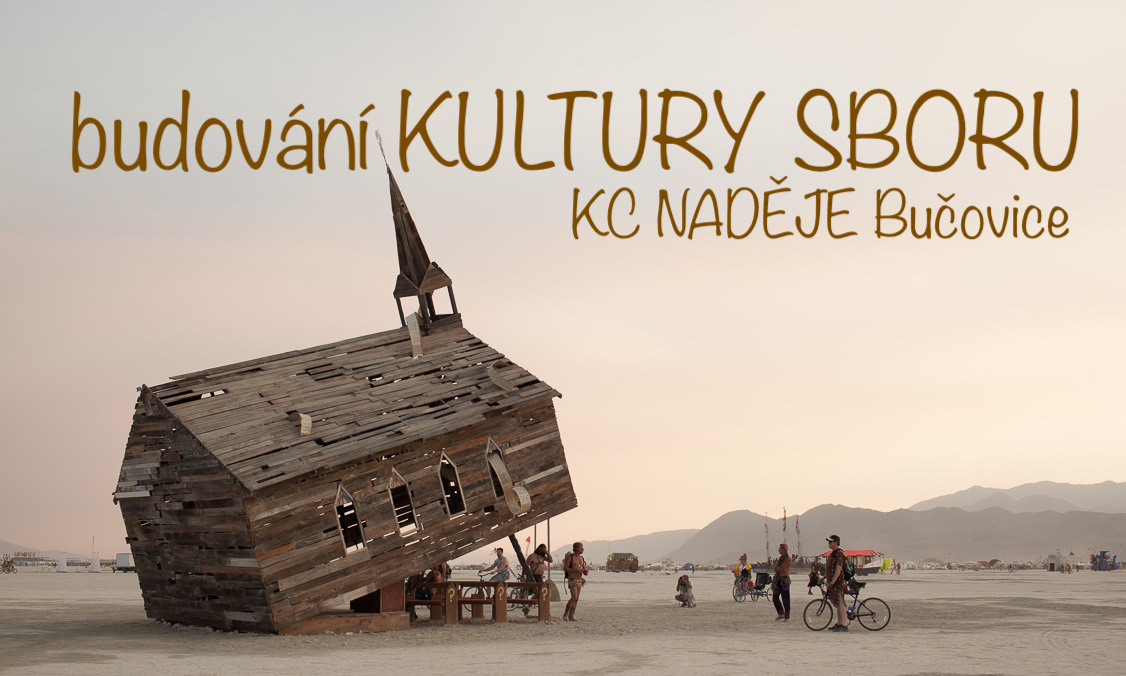 Jirka Pospíšil, KC NADĚJE Bučovice, 8.10.2017